Malignant Neck Masses that move on deglutition
By Dr Faryal Azhar
University Motto, Vision, Values & Goals
Mission Statement
To impart evidence-based research-oriented health professional education
Best possible patient care
Mutual respect, ethical practice of healthcare and social accountability.
Vision and Values
Highly recognized and accredited centre of excellence in
Medical Education, using evidence-based training techniques for development of highly competent health
professionals, who are lifelong experiential learner and are socially accountable.
Goals
The Undergraduate Integrated Learning Program is geared to provide you with quality medical education in an environment designed to:
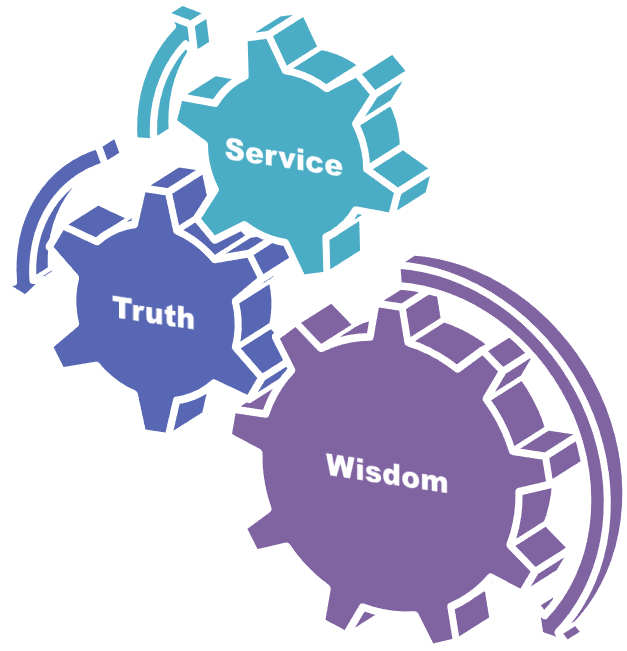 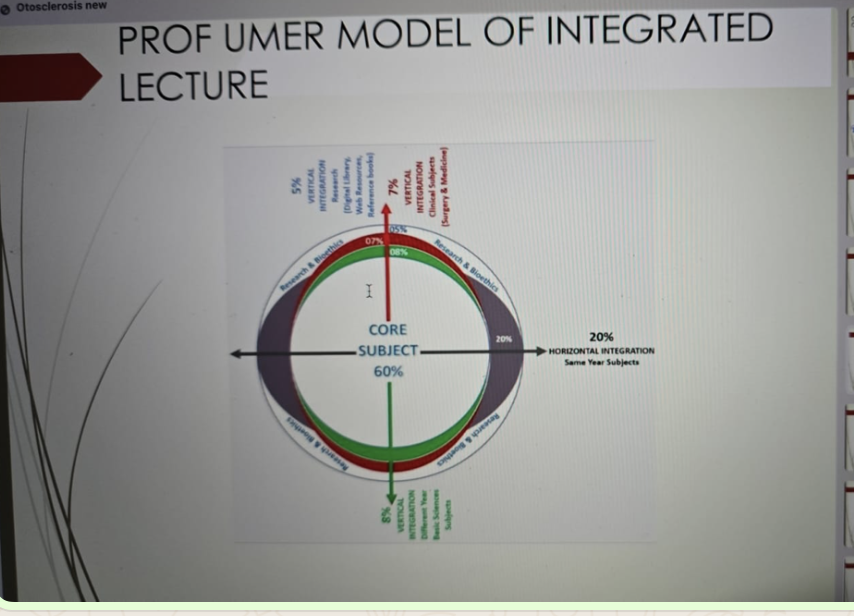 UMER MODEL
Learning objectives
Brief overview of neck masses
Emphasize the importance of understanding malignant masses that exhibit movement upon swallowing
Highlight the significance of early detection and proper management
CASE: A 53-year-old woman is referred to your clinic with a chief complaint of a neck mass and a hoarse voice. She sought care after feeling a lump in the lower anterior neck, just right of the midline. She complains of a sensation of neck tightness, especially when lying supine. She denies any voice changes, difficulty swallowing, or pain. She denies exposure to ionizing radiation. She takes no medications and has no known drug allergies. Her social history is negative for tobacco and alcohol use. She does not have a family history of neck tumors or thyroid problems. On physical exam, she is a well-nourished normal adult female with a solitary, 2 cm nodule in the right lobe of the thyroid that moves with swallowing. There is no associated cervical adenopathy. laboratory tests demonstrate a thyroid-stimulating hormone (TSH) of 2 mIU/L (normal 0.4–4 mIU/L) and normal serum free thyroxine (T4) and free triiodothyronine (T3) levels. An ultrasound confirms the presence of a roughly spherical, well-demarcated 2 cm nodule in the right lobe of the thyroid and normal cervical lymph nodes.
Anatomy of Neck
Causes of Malignant Neck Masses
Classification of Thyroid cancers
Differentiated thyroid cancers
               Papillary
               Follicular
Medullary
Lymphoma
Anaplastic (Undifferentiated)
TNM Staging
T (Tumor) Stage:
TX: Primary tumor cannot be assessed.
T0: No evidence of primary tumor.
T1: Tumor is 2 cm or smaller and limited to the thyroid.
T1a: Tumor is 1 cm or smaller.
T1b: Tumor is larger than 1 cm but not larger than 2 cm.
T2: Tumor is larger than 2 cm but not larger than 4 cm and limited to the thyroid.
T3: Tumor is larger than 4 cm or extends beyond the thyroid capsule into nearby tissues such as the larynx, trachea, esophagus, or recurrent laryngeal nerve.
T4:
T4a: Tumor invades tissues outside the thyroid gland such as the strap muscles, subcutaneous tissues, larynx, trachea, esophagus, or recurrent laryngeal nerve.
T4b: Tumor invades prevertebral fascia or encases carotid artery or mediastinal vessels.
N (Node) Stage:
NX: Regional lymph nodes cannot be assessed.
N0: No regional lymph node metastasis.
N1: Presence of regional lymph node metastasis.
N1a: Metastasis to level VI (pretracheal, paratracheal, and prelaryngeal/delphian lymph nodes).
N1b: Metastasis to unilateral, bilateral, or contralateral cervical (levels I, II, III, IV, or V) or retropharyngeal or superior mediastinal lymph nodes.
M (Metastasis) Stage:
MX: Presence of distant metastasis cannot be assessed.
M0: No distant metastasis.
M1: Distant metastasis present.
M1a: Metastasis to the lungs.
M1b: Metastasis to bone.
Based on the combination of T, N, and M categories, thyroid cancers are further classified into stages:
Stage I: T1 N0 M0
Stage II: T2 N0 M0
Stage III: T3 N0 M0, T1-3 N1a M0, T1-3 N1b M0
Stage IVA: T4a N0 M0, T4a N1a M0, T4a N1b M0, T1-4b N1a M0, T1-4b N1b M0
Stage IVB: T4b Any N M0
Stage IVC: Any T Any N M1
Investigations
Thyroid Function Tests (TFTs):
Blood tests to measure levels of thyroid hormones (T3, T4) and thyroid-stimulating hormone (TSH). Abnormal thyroid function may suggest certain thyroid disorders or cancers.
Ultrasound Imaging:
Thyroid ultrasound is a non-invasive imaging technique used to evaluate the size, shape, and texture of thyroid nodules. It can help determine whether a nodule is solid or cystic and assess for features suggestive of malignancy, such as irregular borders, microcalcifications, increased vascularity, or suspicious lymph nodes.
Fine-Needle Aspiration (FNA) Biopsy:
FNA biopsy involves using a thin needle to extract cells from the thyroid nodule for examination under a microscope. It is the most accurate method for determining whether a thyroid nodule is benign or malignant. The Bethesda System for Reporting Thyroid Cytopathology is often used to interpret FNA biopsy results.
Thyroid Scan:
A thyroid scan involves the administration of a radioactive tracer that is taken up by the thyroid gland. This scan can help evaluate the function and activity of thyroid nodules. It is typically used in conjunction with ultrasound and other tests to assess thyroid nodules.
Computed Tomography (CT) Scan:
CT scans may be used to evaluate the extent of thyroid cancer spread beyond the thyroid gland, particularly into surrounding tissues such as the neck, trachea, or lymph nodes.
Magnetic Resonance Imaging (MRI):
MRI may be used to provide detailed images of the thyroid gland and surrounding structures. It is particularly useful for evaluating invasion into adjacent soft tissues and for assessing the involvement of critical structures such as the trachea or esophagus.
Positron Emission Tomography (PET) Scan:
PET scans may be used in cases of suspected metastatic thyroid cancer to detect distant spread of the disease to other organs such as the lungs, bones, or distant lymph nodes.
Genetic Testing:
Molecular testing may be performed on thyroid biopsy samples to assess for specific genetic mutations associated with thyroid cancer, such as BRAF, RET, or RAS mutations. This information can help guide treatment decisions and prognosis.